Unit 5 Sports
They are having a basketball match
WWW.PPT818.COM
sports
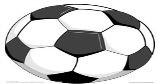 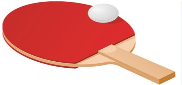 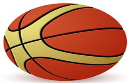 Table tennis
football
basketball
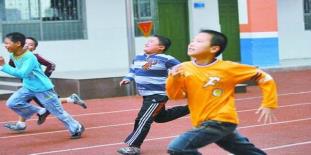 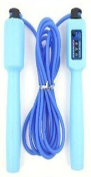 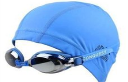 swimming
skipping
running
What sport do you like?
I like _______.
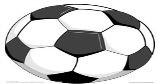 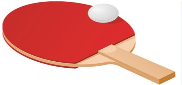 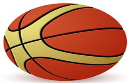 Table tennis
football
basketball
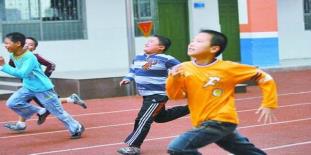 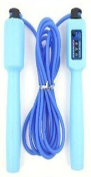 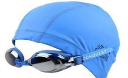 skipping
swimming
running
sports
clubs
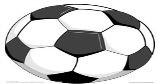 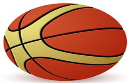 Football Club
Basketball Club
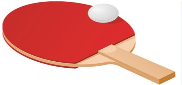 Table Tennis Club
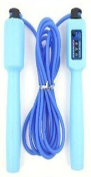 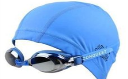 Swimming Club
Skipping Club
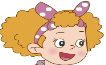 What club would you like to join?
I’d like to join __________________.
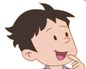 the Table Tennis Club
I like table tennis.
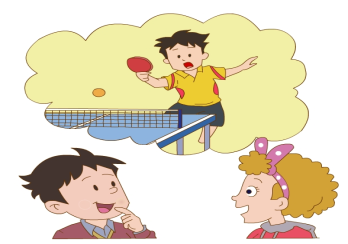 What club would you like to join?
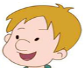 I’d like to join _________________.
the Basketball Club
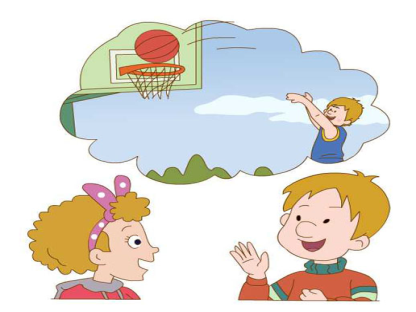 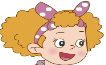 What club would you like to join?
I’d like to join _______________.
the Football Club
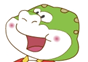 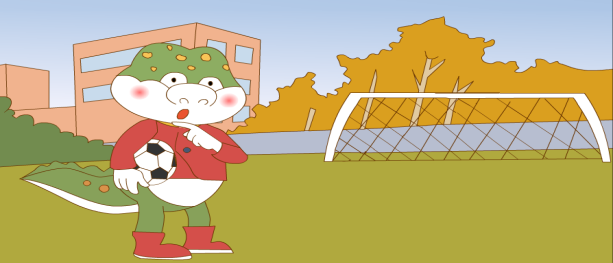 Yes.
Would you like to join the Basketball Club?
I like basketball.
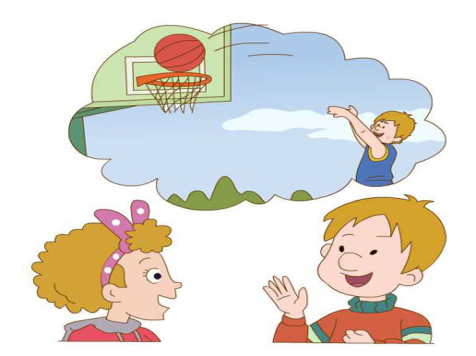 I’m good at it.
擅长
Don’t worry, Danny. Try again.
Oops!
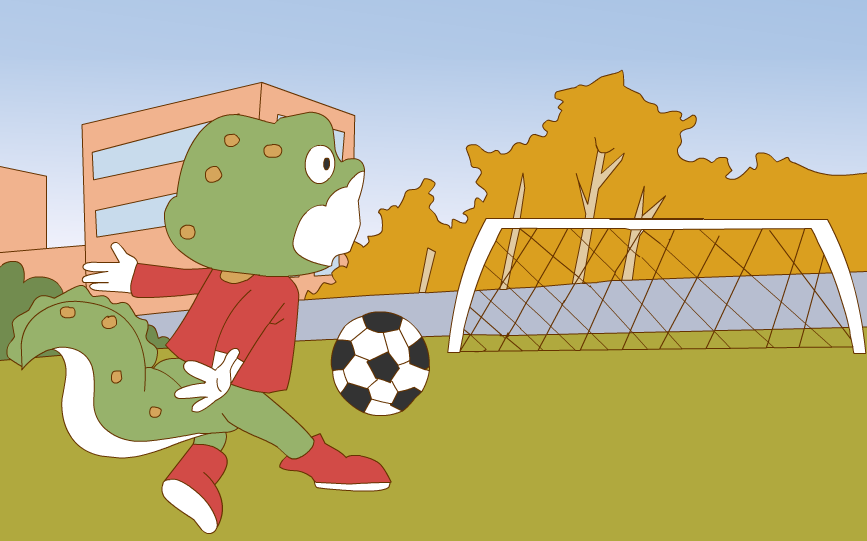 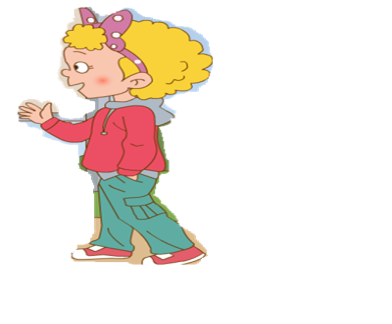 The boys are having a basketball match.
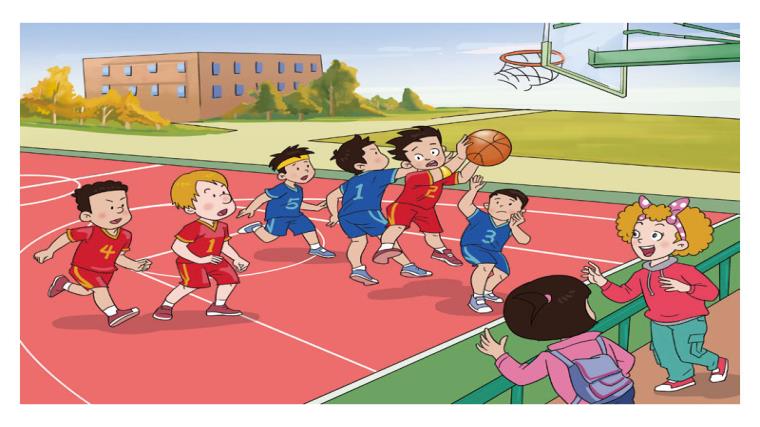 Let’s go and watch .
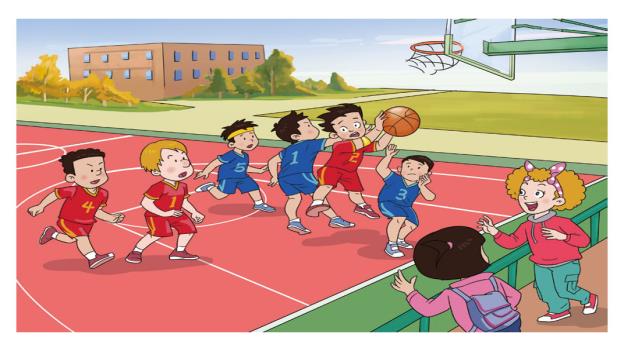 Li Ming plays well.
He jumps very high.
Now he has the ball.
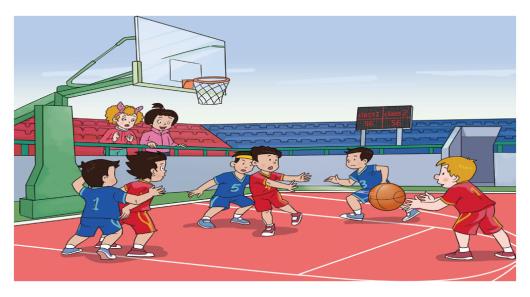 Look at Peter.
He’s running to the basket.
He gets the ball.
Peter, shoot it!
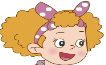 Winner  获胜者
We win! We win!
Peter is great.
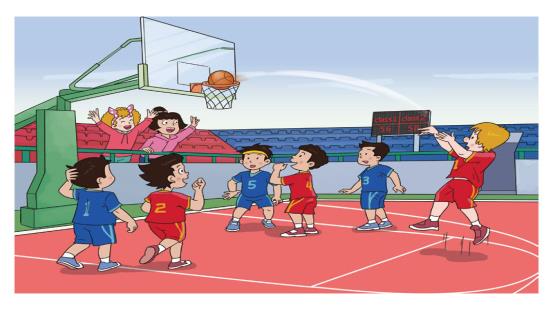 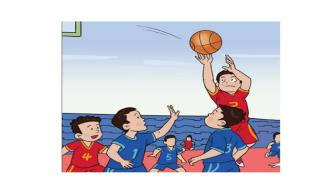 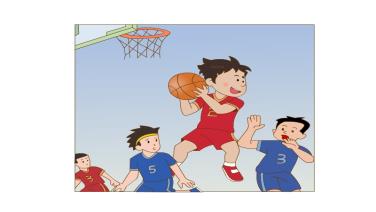 Jump high
get the ball
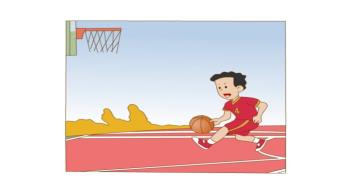 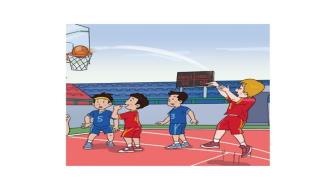 run to the basket
shoot the ball
Thank You